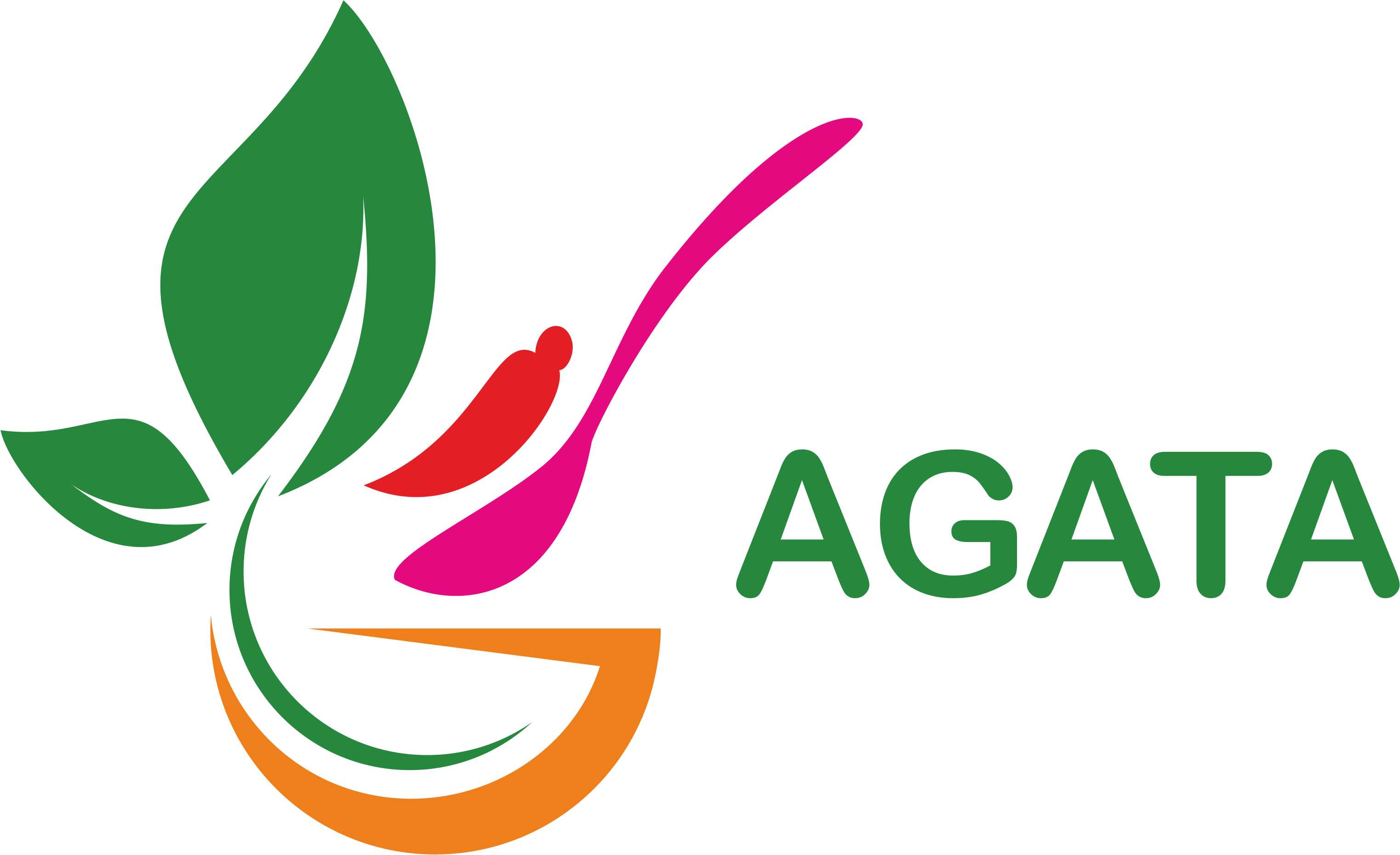 Modul 6
Prodej ze dvora
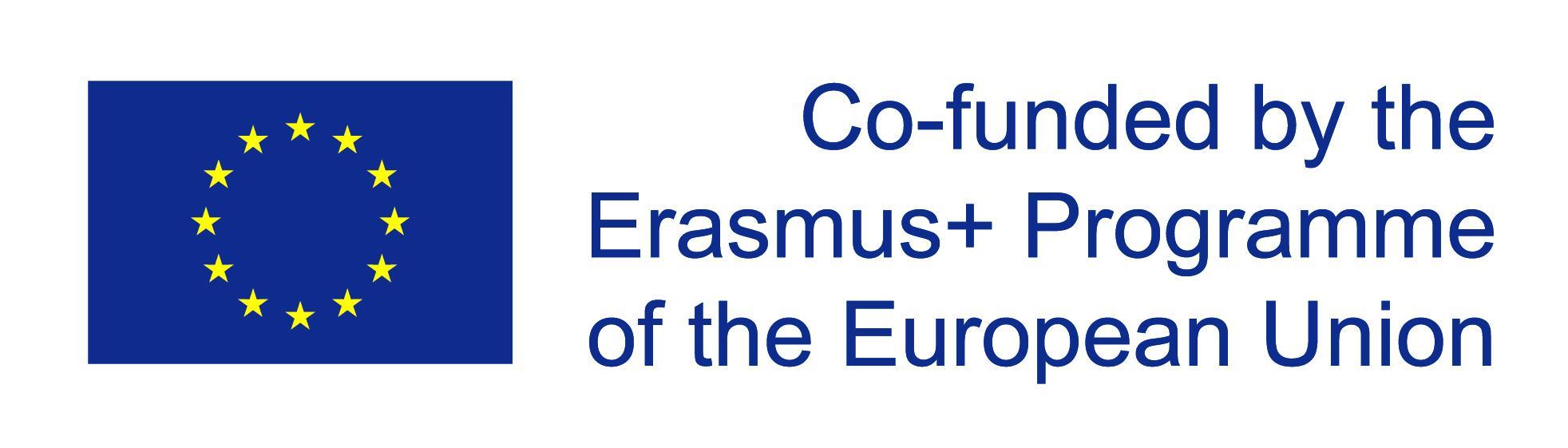 Číslo projektu: 2020-1-SK01-KA202-078207
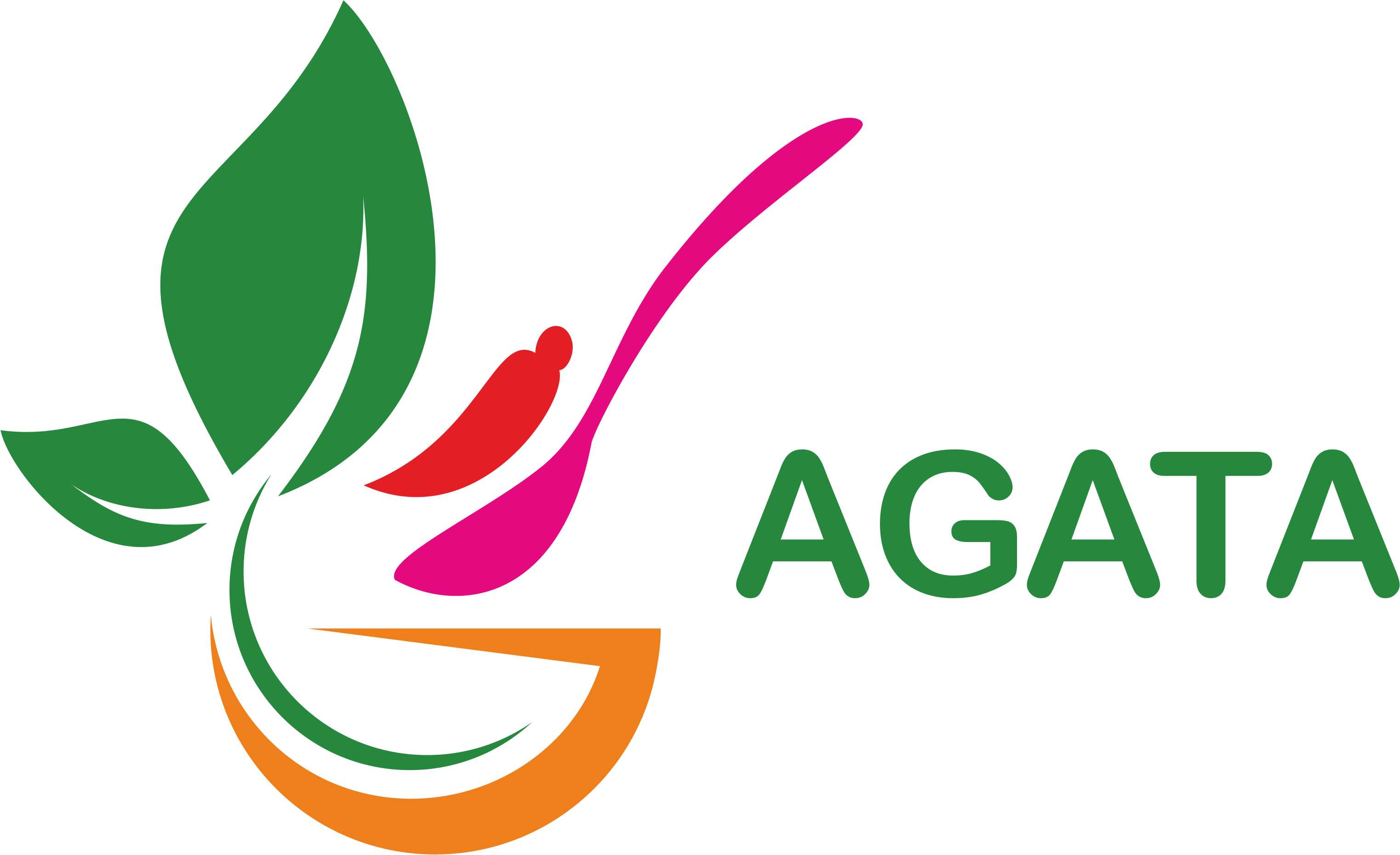 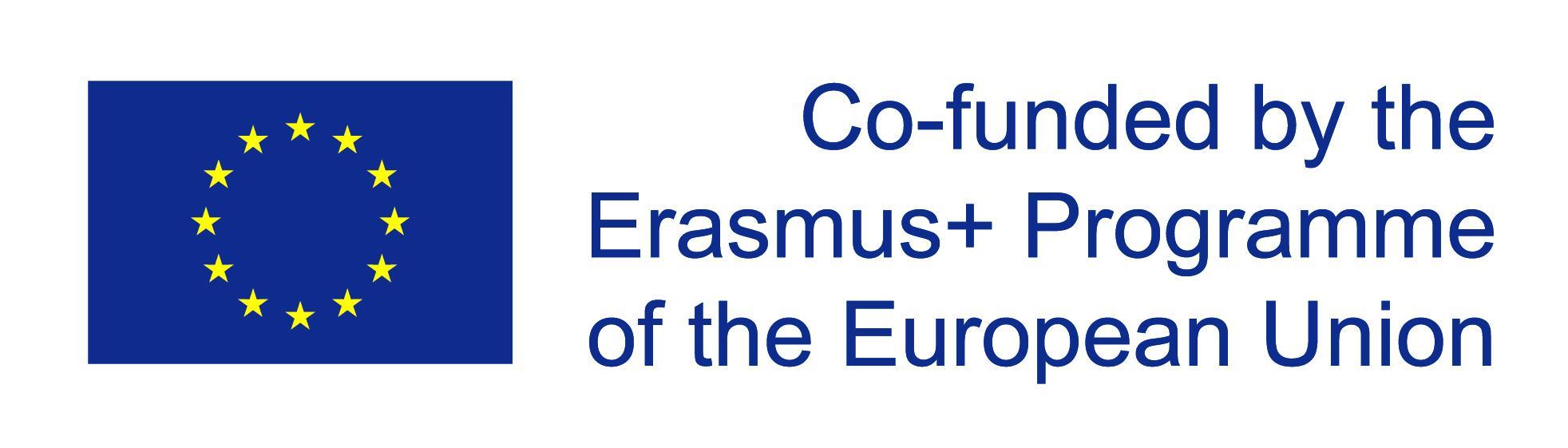 6. Prodej ze dvora
6.3. Živočišné produkty
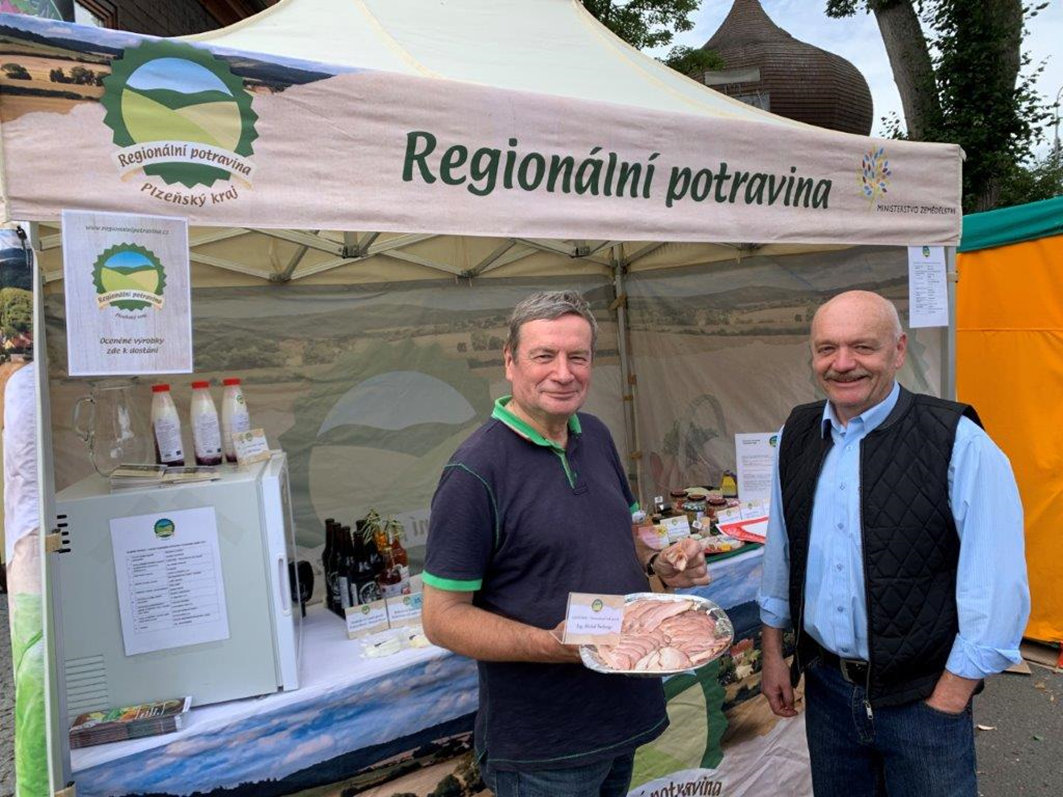 Číslo projektu: 2020-1-SK01-KA202-078207
2
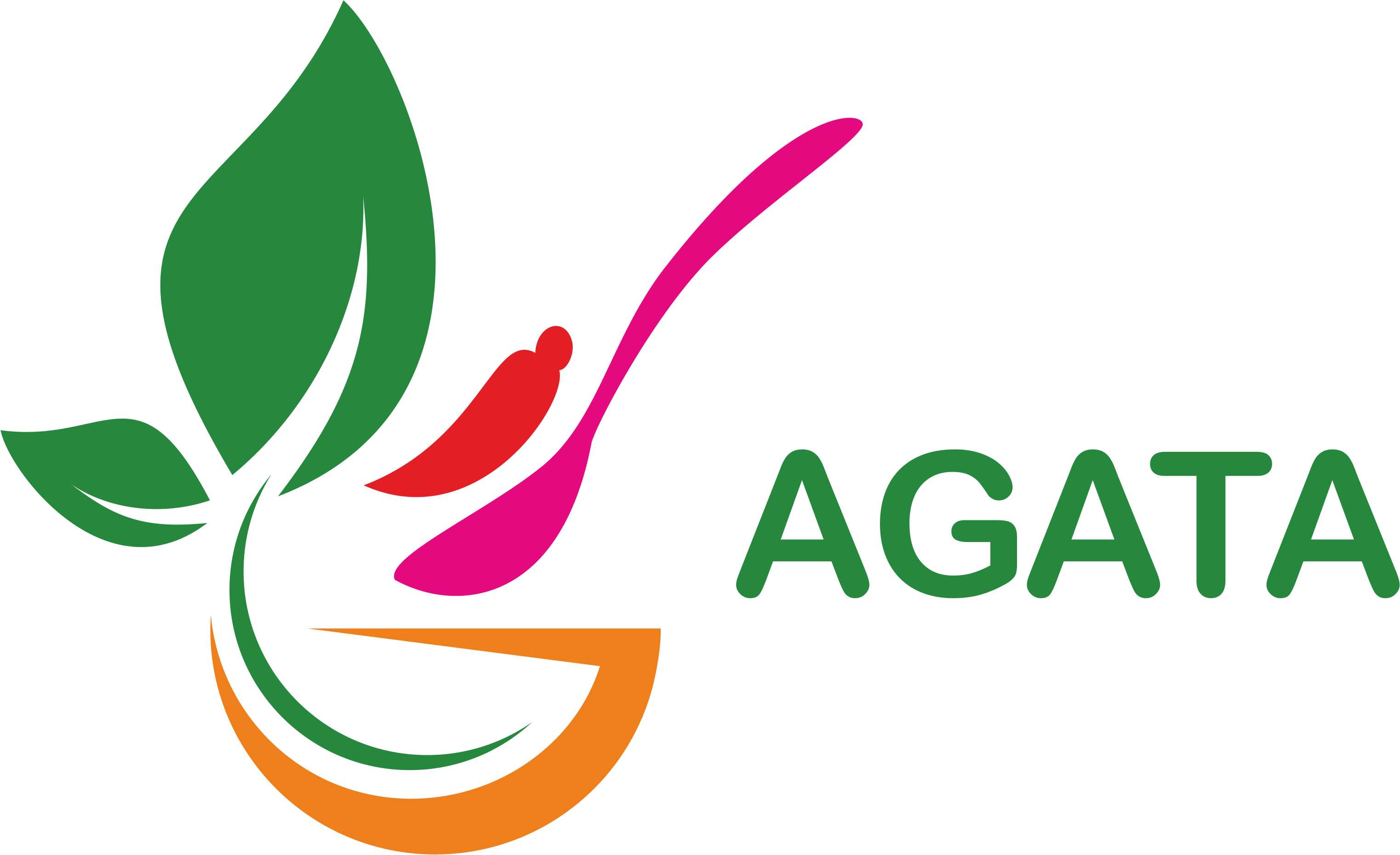 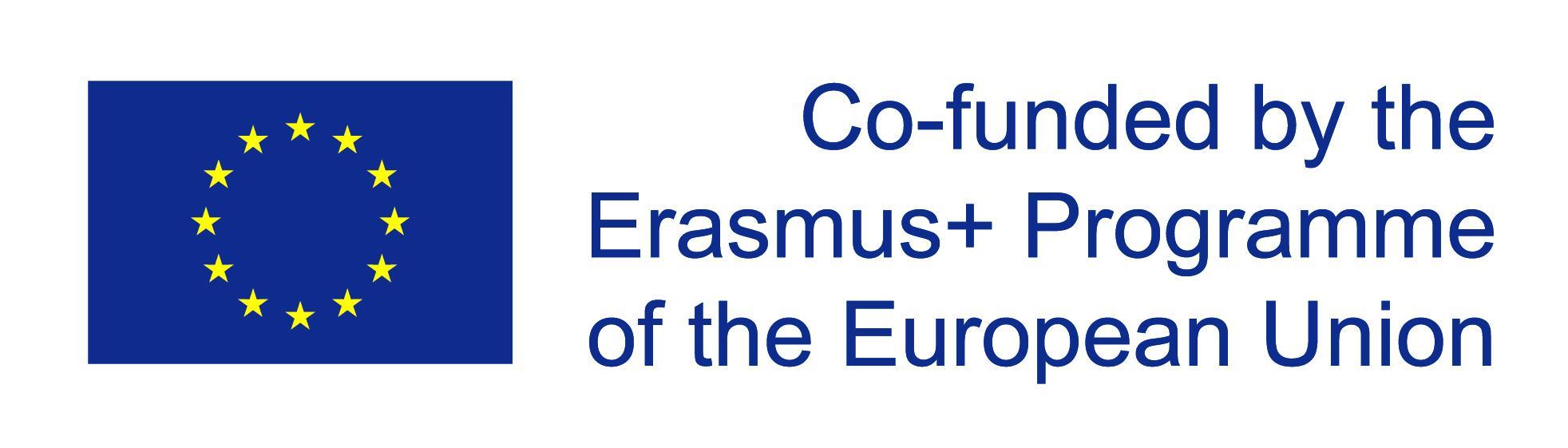 6.3.1. Obecná legislativa
Obecně platí, že pro živočišné výrobky jsou dozorovými orgány dány tvrdší podmínky pro prodej ze dvora než pro produkty rostlinné výroby. Je to logicky dáno charakterem živočišných produktů, jejich omezenou skladovatelností a větším nebezpečím přenosu parazitů a nákaz na člověka. 

V České republice v rámci Celostátní sítě pro venkov zpracovali Váňa a kol. (2018) obecná schémata povinností zpracovatelů masa, mléka, vajec která jsou s drobnými modifikacemi použitelná i pro další země EU.
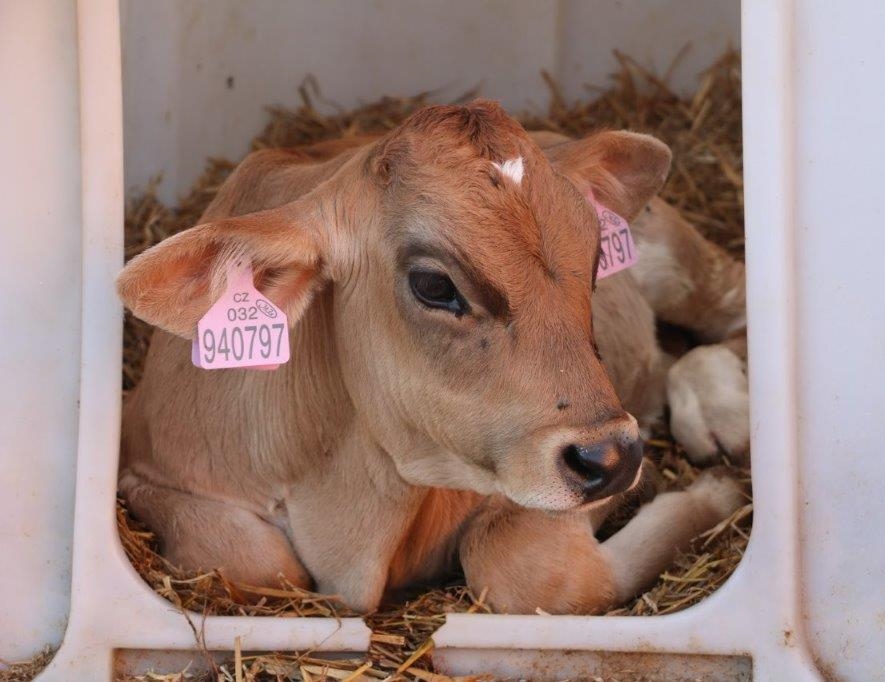 Spokojené tele je základním předpokladem úspěšnosti chovu a budoucí kvalitní masné a mléčné produkce (Farma Boubín, ČR)
Číslo projektu: 2020-1-SK01-KA202-078207
3
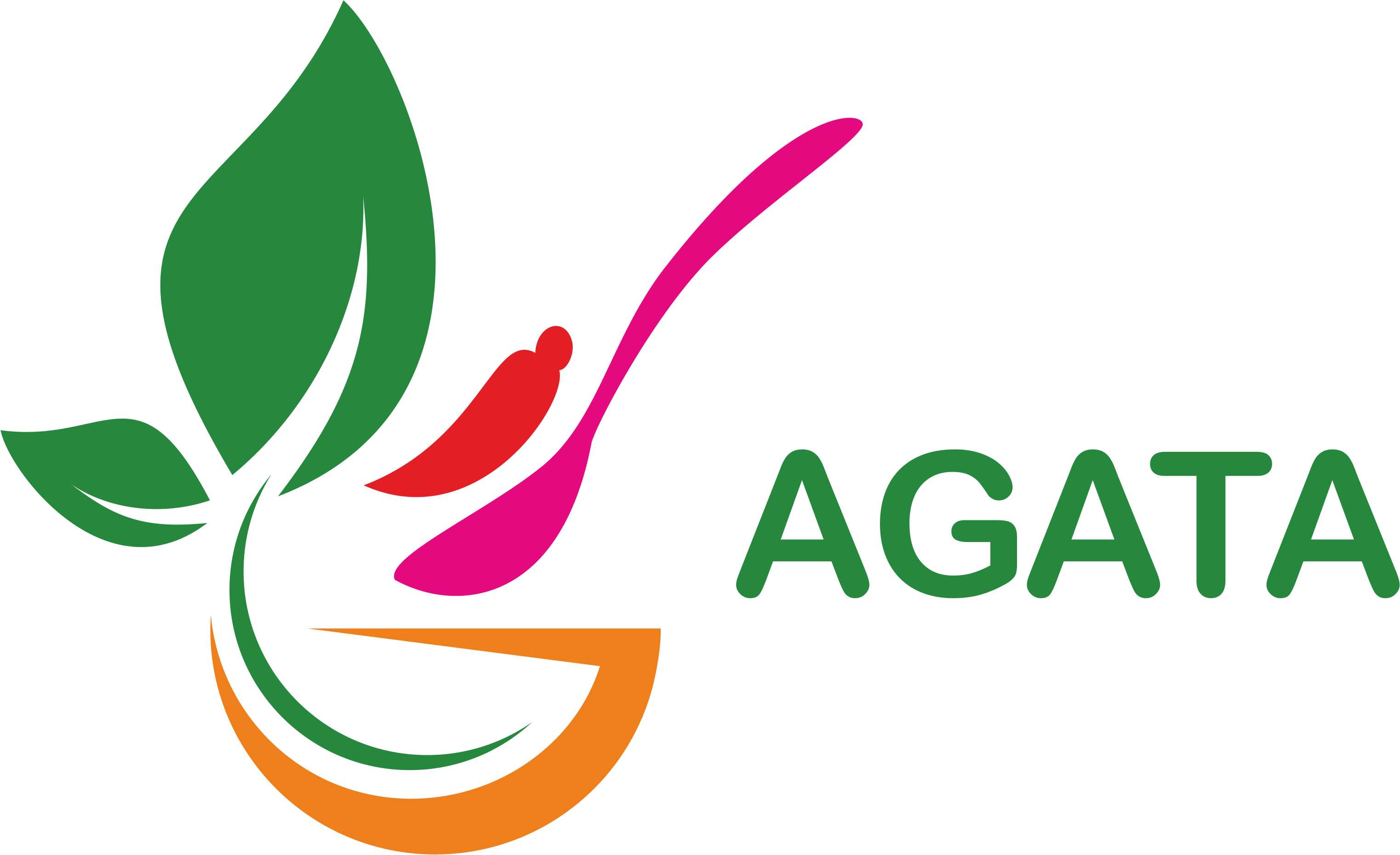 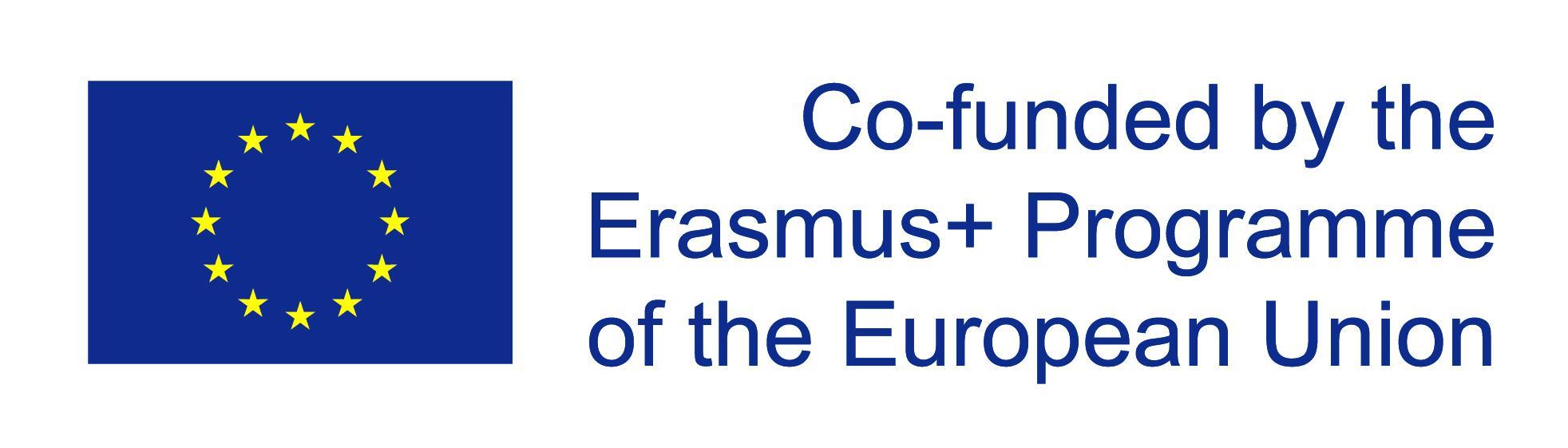 6.3.1.1. Prodej a zpracování masa 		Zdroj: Váňa a kol. (2018)
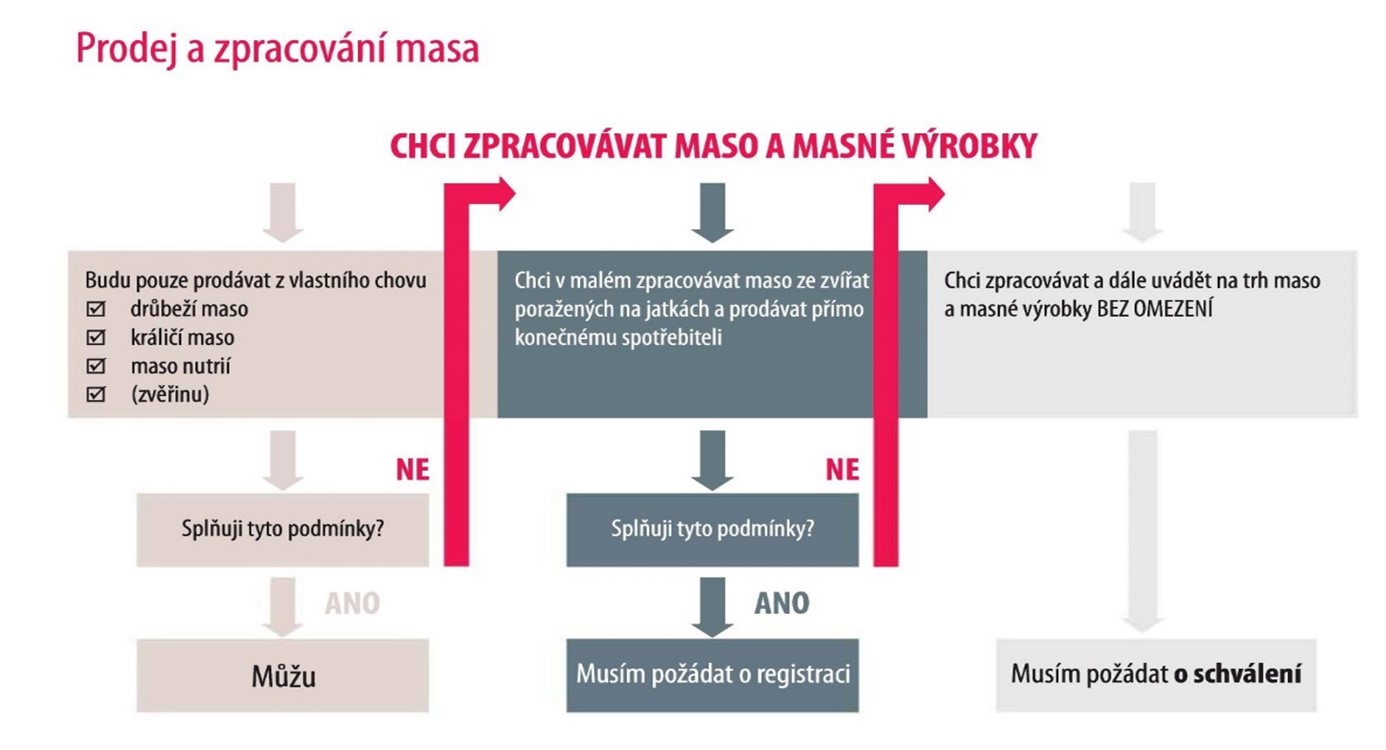 Číslo projektu: 2020-1-SK01-KA202-078207
4
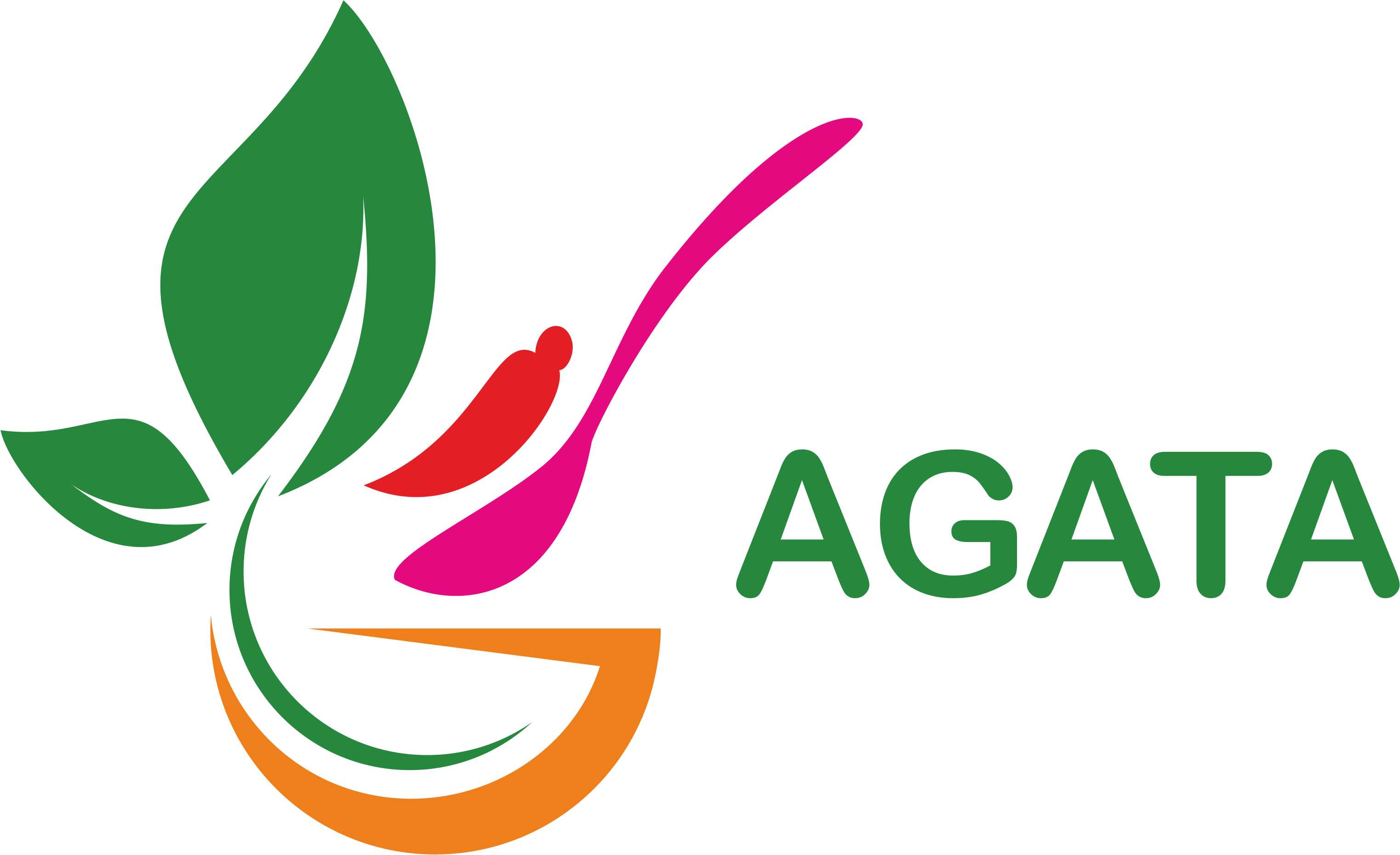 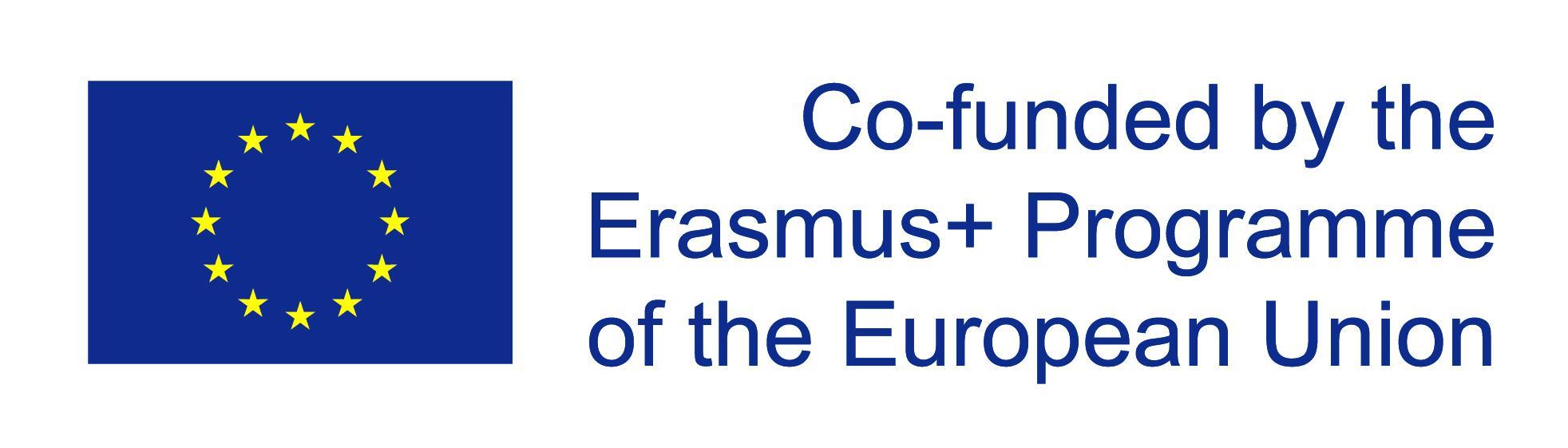 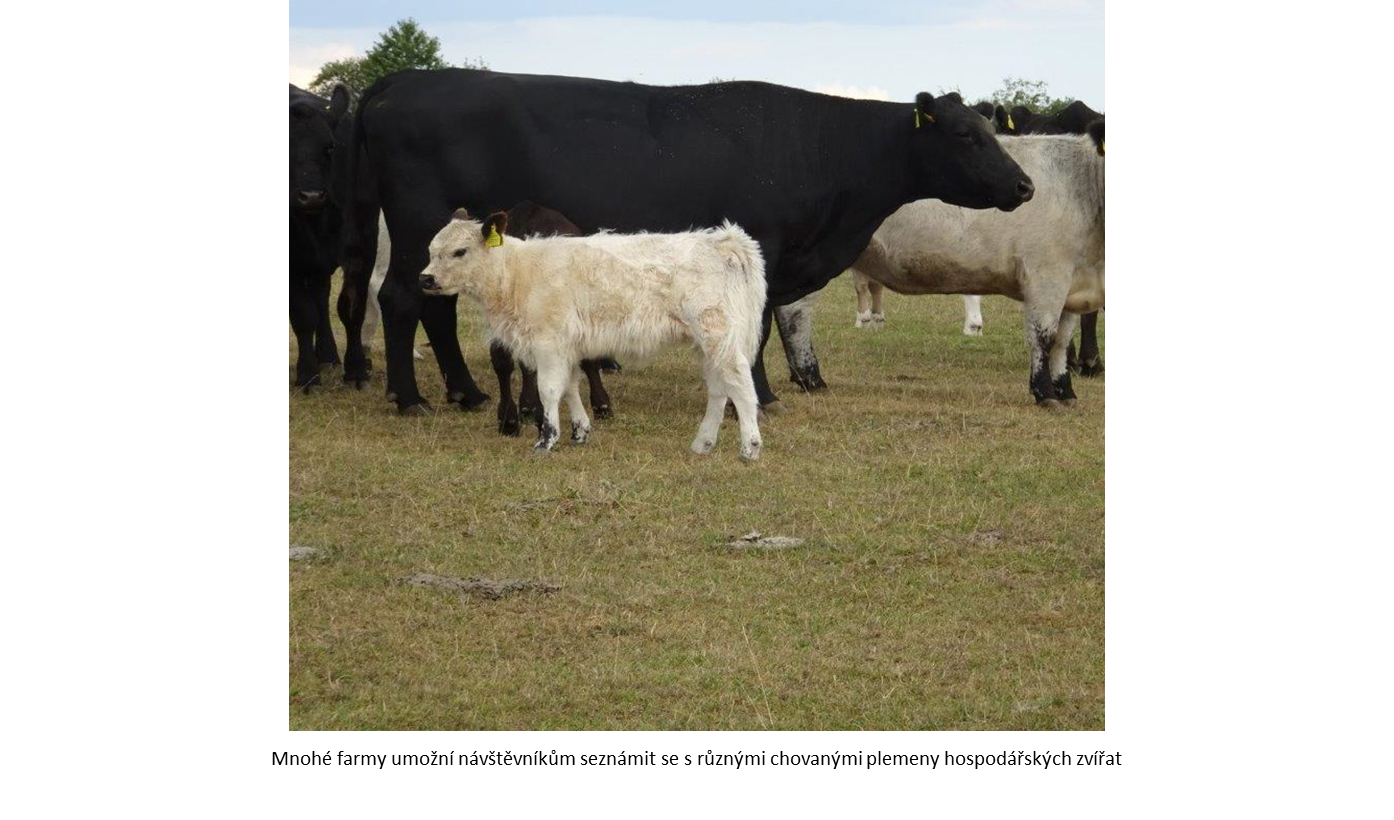 Číslo projektu: 2020-1-SK01-KA202-078207
5
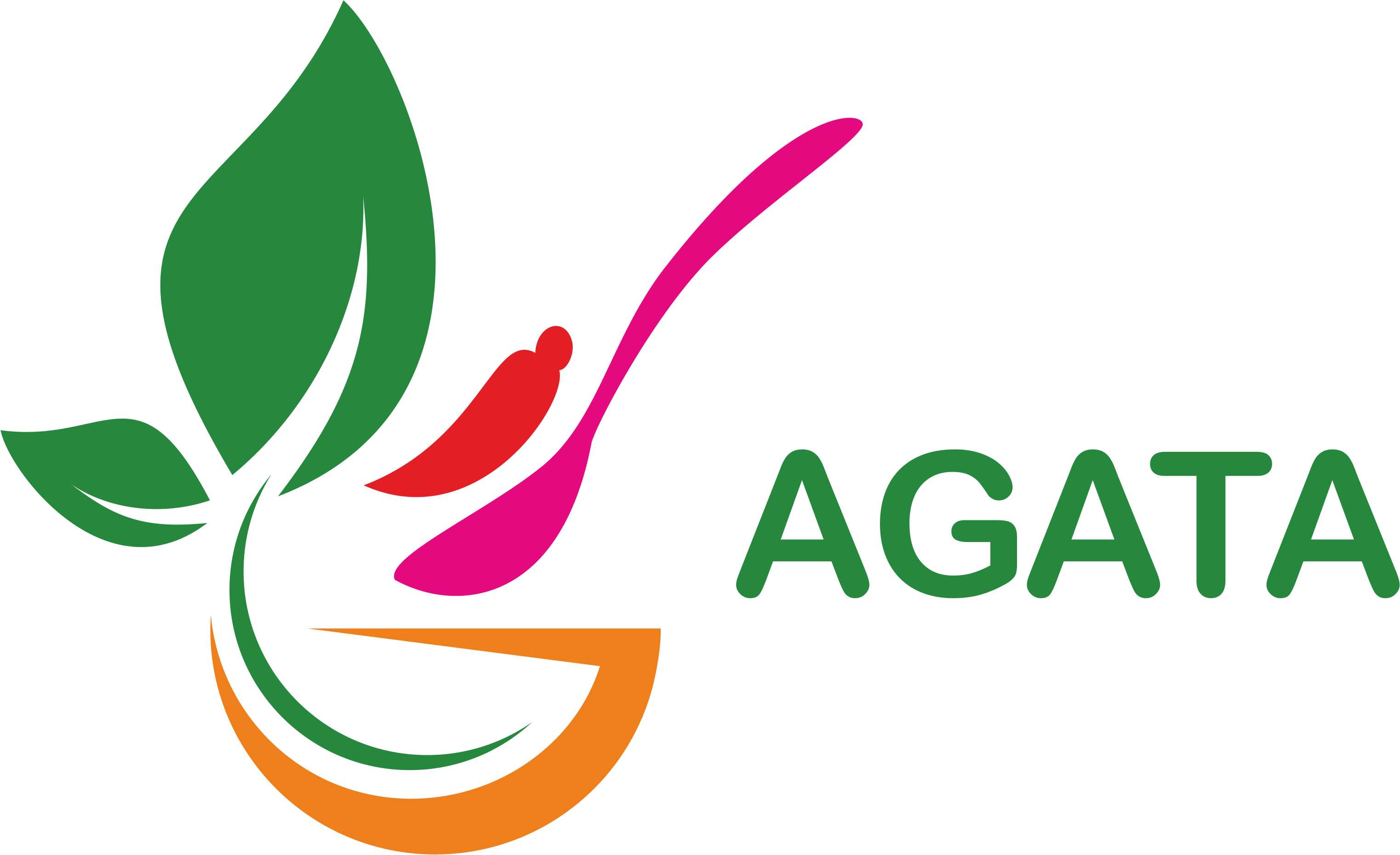 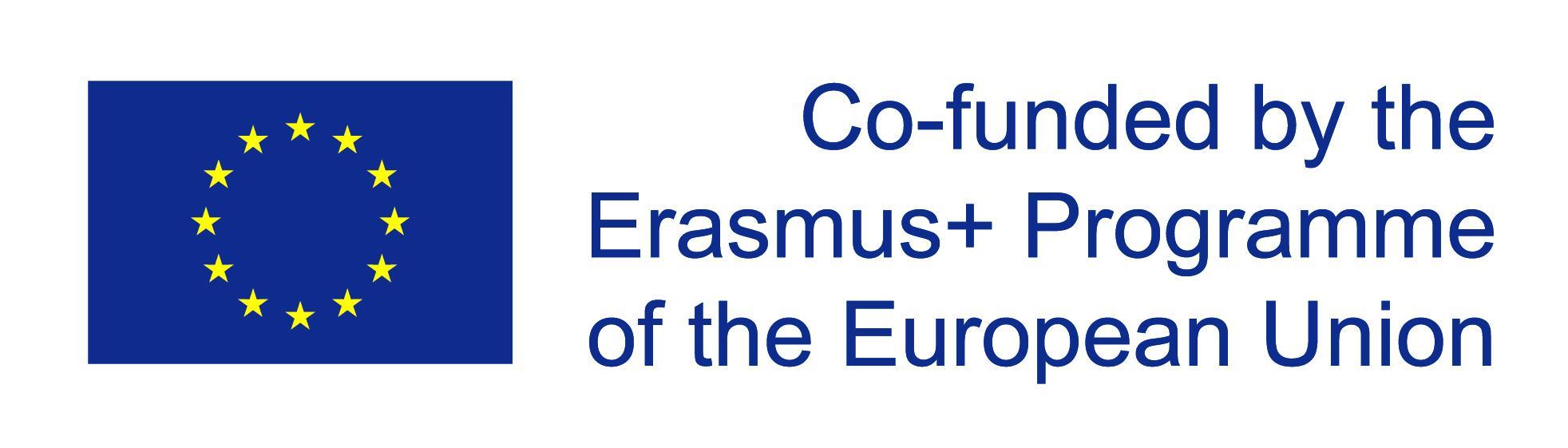 6.3.1.2. Prodej a zpracování mléka
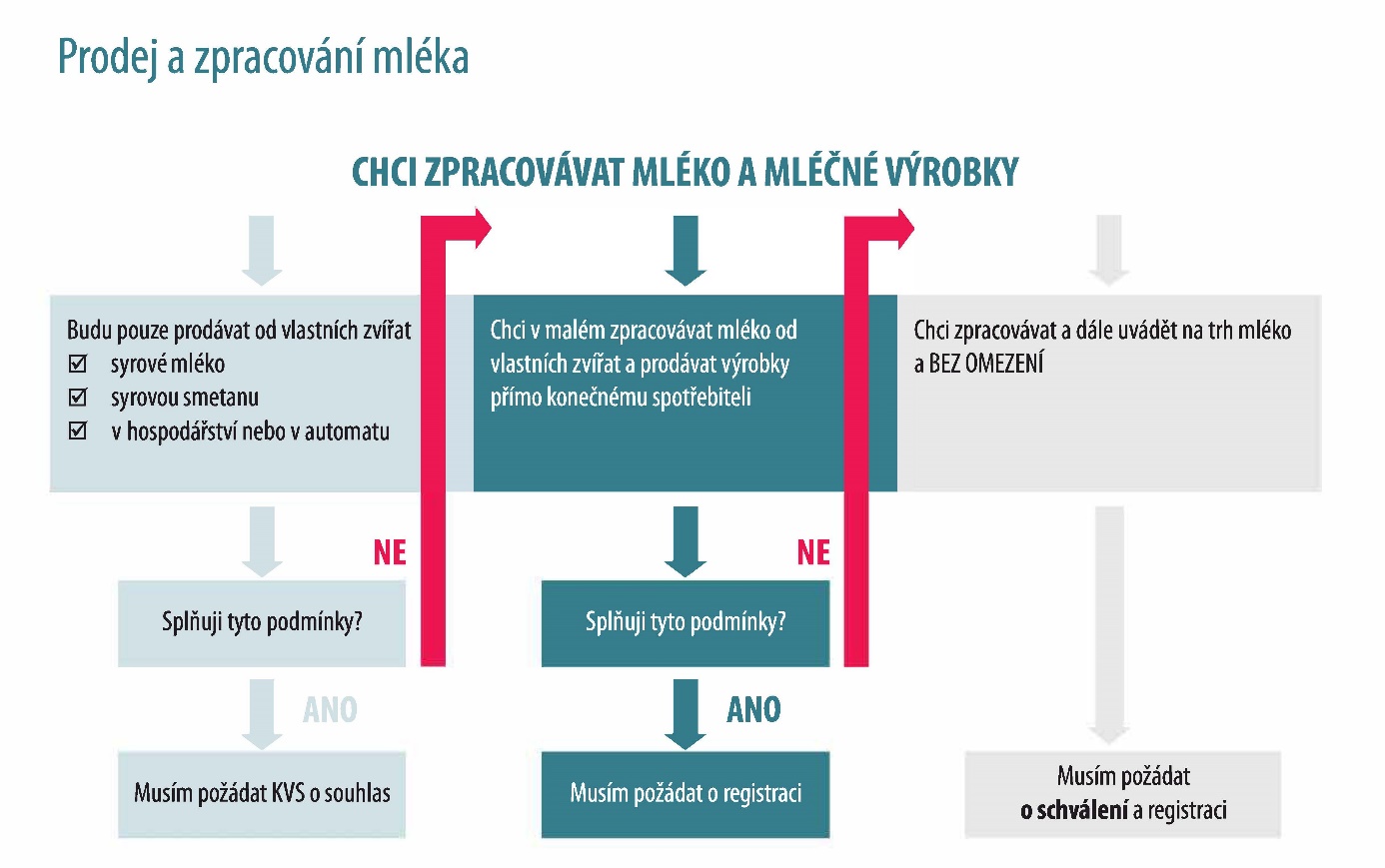 Prodej a zpracování mléka  	Zdroj: Váňa a kol. (2018)
6
Číslo projektu: 2020-1-SK01-KA202-078207
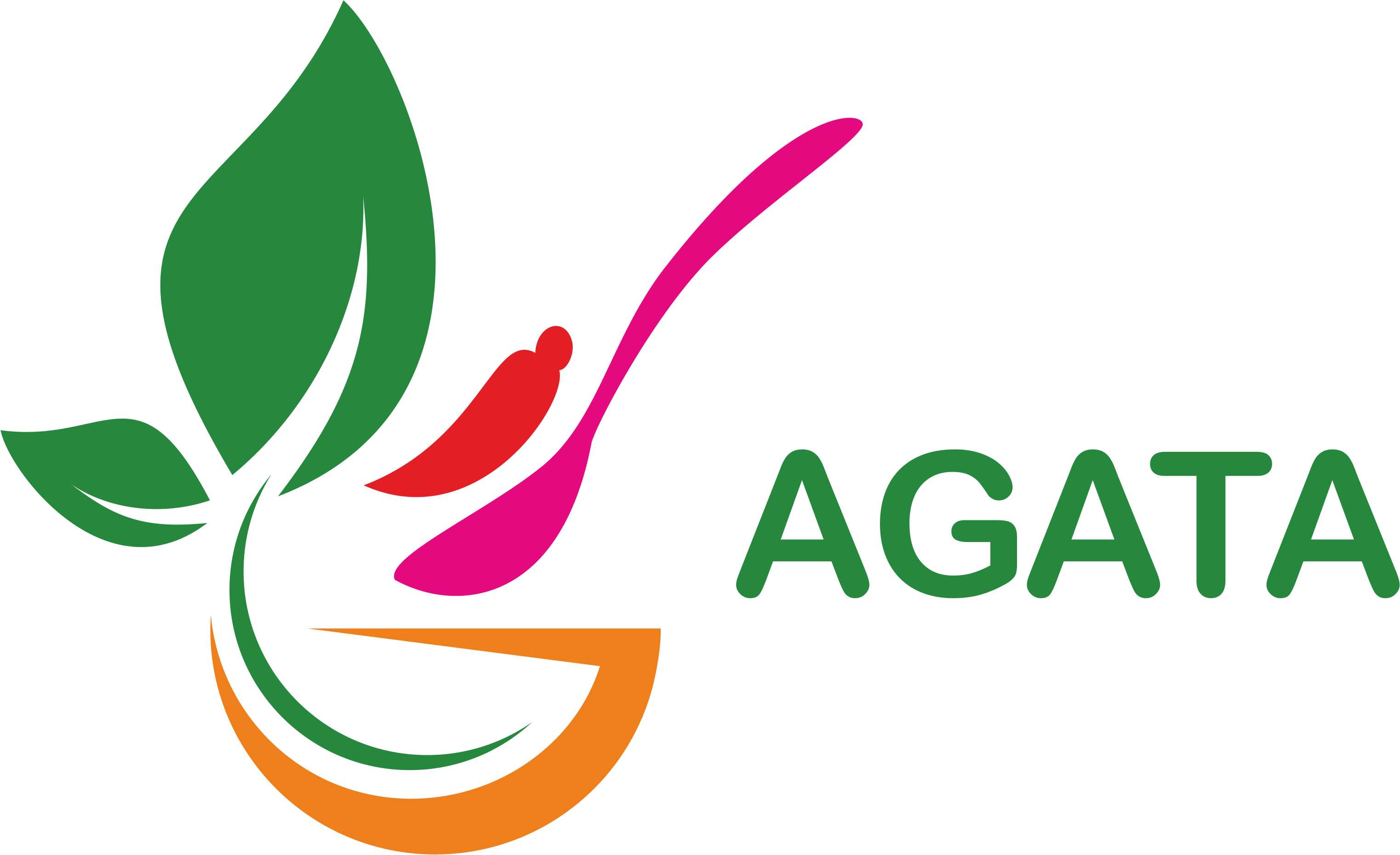 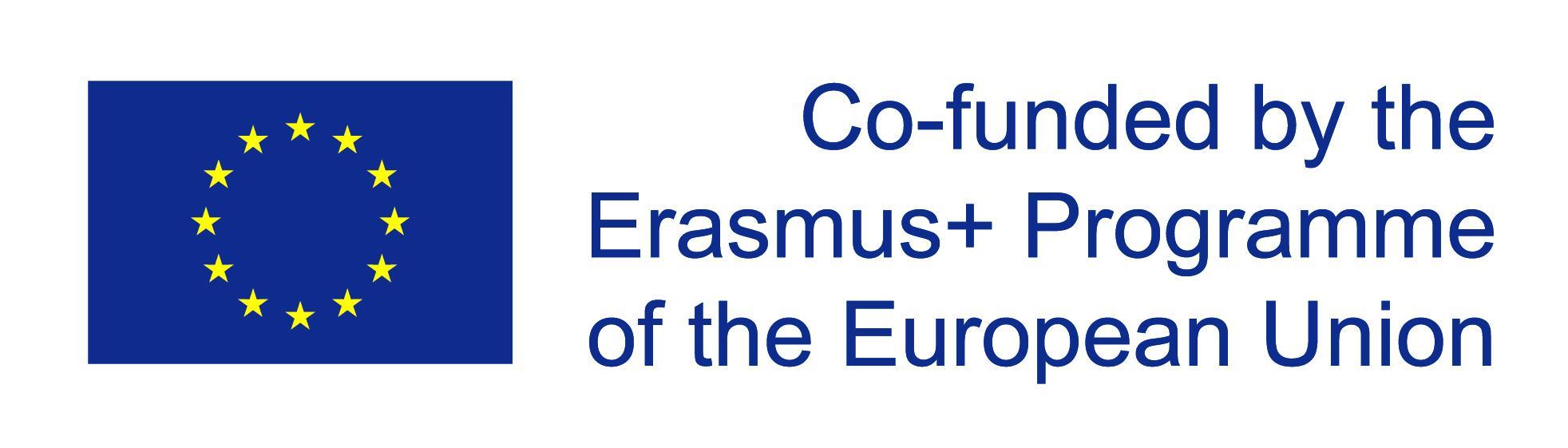 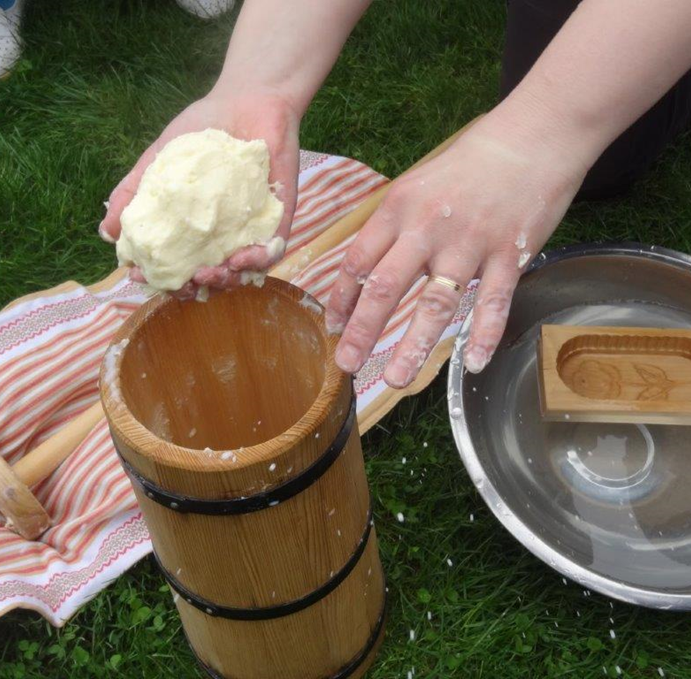 Řemeslná výroba másla v tradičních dřevěných formách
Číslo projektu: 2020-1-SK01-KA202-078207
7
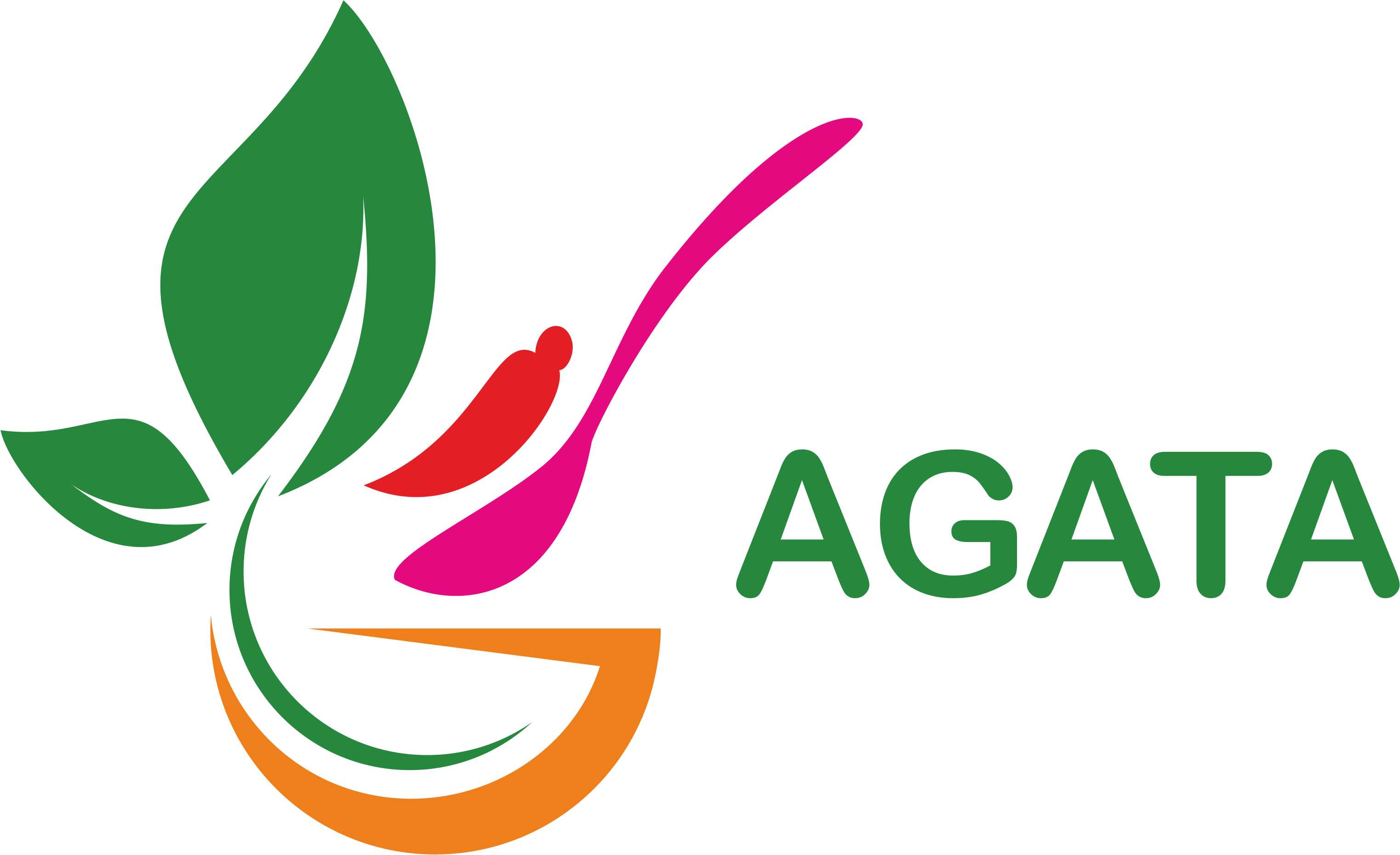 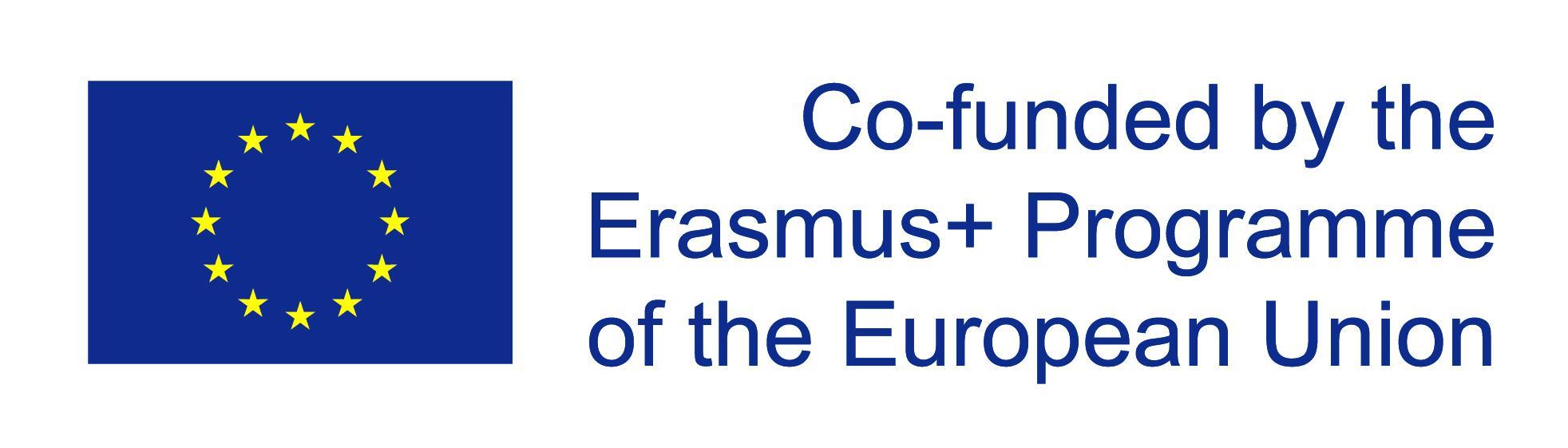 6.3.1.3. Prodej a zpracování vajec	Zdroj: Váňa a kol. (2018)
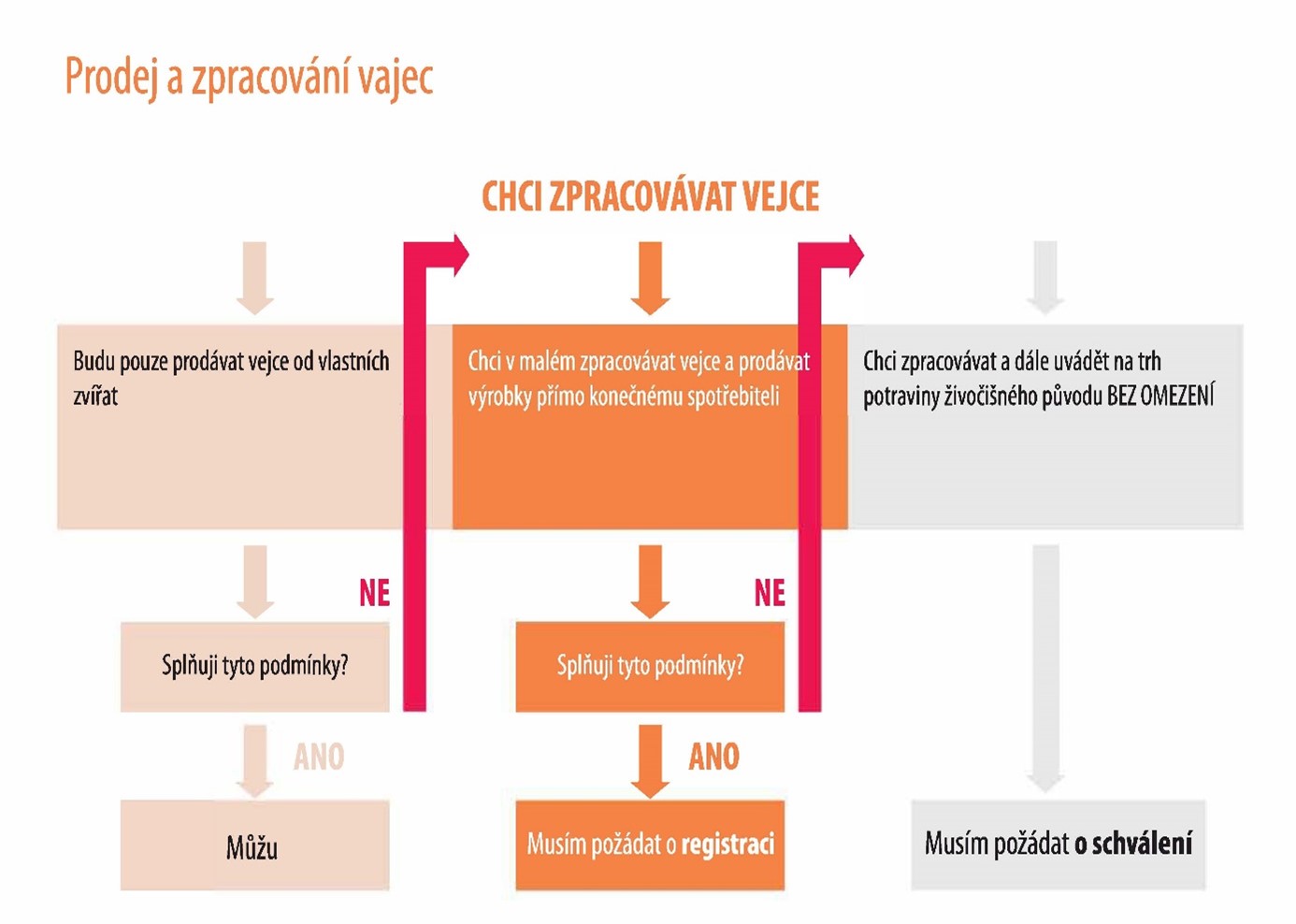 Číslo projektu: 2020-1-SK01-KA202-078207
8
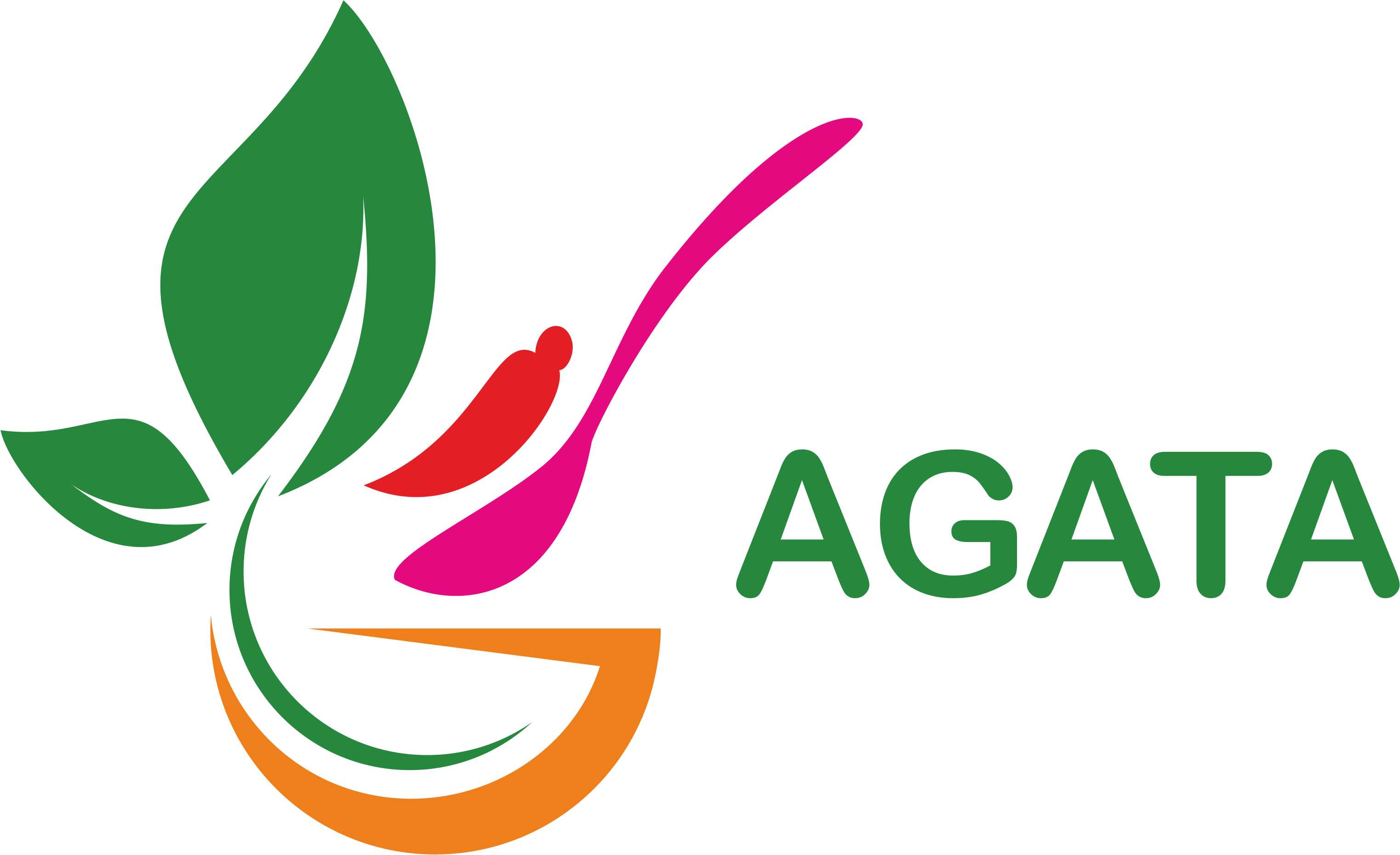 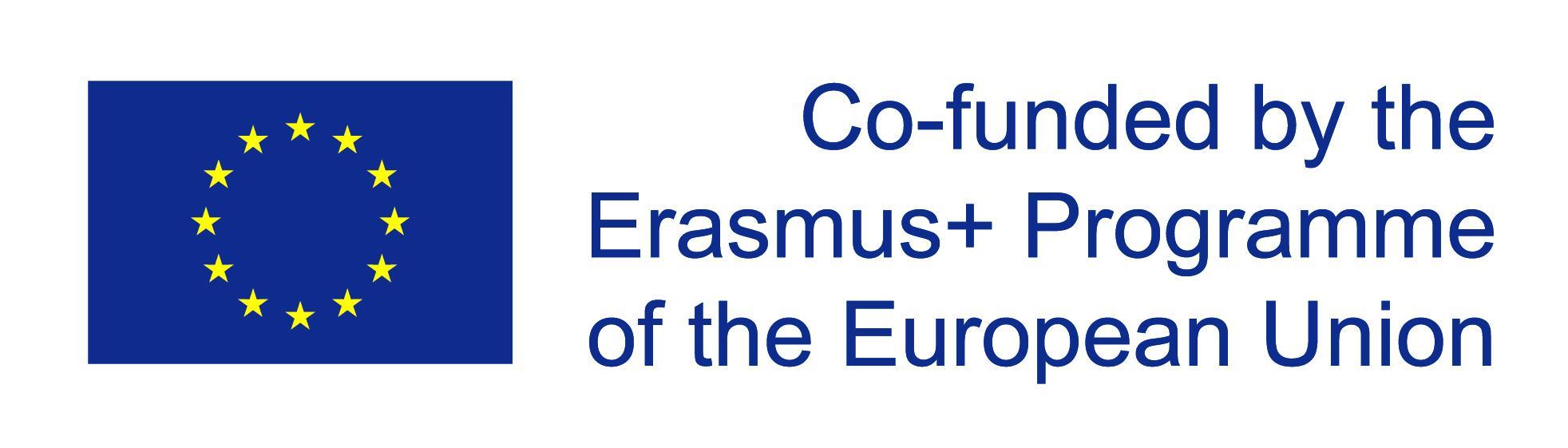 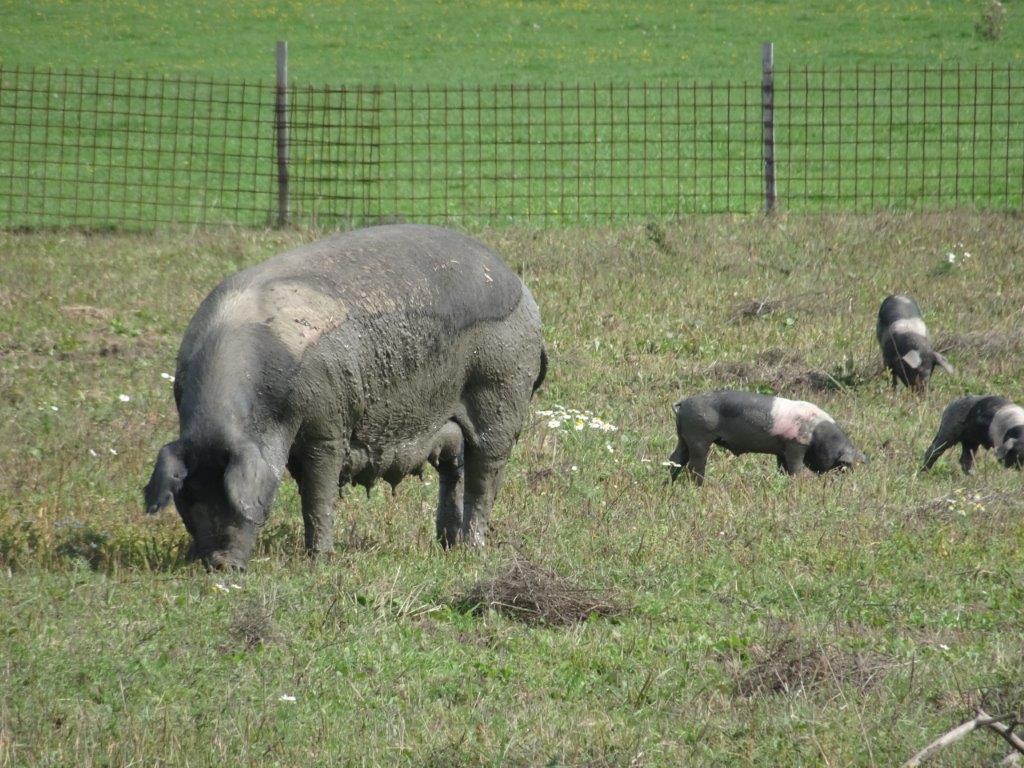 Číslo projektu: 2020-1-SK01-KA202-078207
9